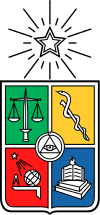 Universidad de Chile
Departamento de Antropología
Estadística para Antropología Física
Sesión 1.
Introducción y repaso.
Definición, alcance y limitaciones.
Conceptos básicos
Rodrigo Retamal Yermani
Qué es la estadística
Es una ciencia que transforma, mediante métodos matemáticos, datos en información para la toma de decisiones (ine.cl).
Bioestadística: El estudio científico de los datos numéricos basado en hechos naturales (Sokal y Rohlf 1987).
Alcances
Ayuda a conocer y entender poblaciones (muchos individuos).

Ayuda a conocer relaciones complejas entre muchas variables.

Ayuda a formular y resolver preguntas de investigación que involucre un gran número de casos.

Ayuda a conocer, describir y predecir fenómenos que ocurren muchas veces.
Limitaciones de la estadística
Trata con poblaciones y establece afirmaciones sobre sus parámetros  no trata con individuos concretos.

Sus resultados no son absolutamente ciertos, son probabilísticos. Por lo tanto, las afirmaciones son probabilísticas.

No explica fenómenos ni establece relaciones causales, sino solo asociaciones entre variables.
Planteamiento del problema de investigación
Hipótesis
Objetivo de la investigación
Definición del análisis
Definición de las variables
Recolección de los datos
Análisis
Resultados
Problema de investigación
Definirá todos los pasos siguientes: objetivos, hipótesis, universo, muestra, tipo de análisis.

Plantearse el problema de investigación no es elegir un tema. El planteamiento debe ser específico en términos concretos y explícitos, de modo que sea susceptible de ser investigado mediante técnicas cuantitativas. Delimitar es la esencia de los planteamientos cuantitativos. Describir tendencias y patrones, evaluar variaciones, identificar diferencias, medir resultados y probar teorías.
Ejercicio: plantee una pregunta de investigación de índole estadística.
CONCEPTOS BÁSICOS
Observación 




Variable


Población o universo

Muestra


Función
Información obtenida a partir de una observación o medición de la unidad más mínima de la muestra (individuos, instituciones, marcas o modelos, países, etc.). Modelos longitudinales, medición en el tiempo.
Grupo o set de observaciones o mediciones. TIENE QUE VARIAR
Totalidad de las observaciones individuales sobre las cuales se quiere realizar inferencias
Colección de observaciones seleccionada de una manera específica
Relación entre una serie de entradas y un set de salidas permitidas con la propiedad de que cada entrada está relacionada exactamente con cada salida. fooplot.com
http://fooplot.com/
Parámetro






Estimador muestral
Estimador de una población. Número que resume o caracteriza a una población o una distribución de probabilidades.
µ χ σ λ β η γ
Función con el propósito de estimar un parámetro dentro de una muestra. Pueden ser puntuales o intervalos.
Distribución de probabilidades
Función que asigna la probabilidad de ocurrencia de un evento. Modelo matemático.
Características de las variables
Variables continuas:  poseen valores de carácter infinitesimal. Entre dos valores siempre puede existir un valor intermedio. Toma valores a lo largo de un continuo. Números racionales e irracionales.

Variables discretas o categóricas: No acepta valores intermedios entre dos valores contiguos. Números enteros.

Discretas nominales: Los valores no representan un continuo discretizado, sino tipos. Marca de auto, religión, sexo, etc.

Discretas ordinales: variable continua (muchas veces latente) discretizada.
Muestra: conjunto de observaciones. Una muestra pertenece a un universo
U
observación
Muestra
Idealmente la muestra debe ser aleatoria, así se evita sesgo y puede representar el universo
Parámetro
Estimador de una población. Número que resume o caracteriza a una población o una distribución de probabilidades.
µ χ σ λ β η γ
U
Muestra
Universo o población
Media, esperanza matemática (E) o µ
Media, promedio o 
Desviación estándar o d.s.
Varianza (V) o σ2
Solo estimando!
Distribución de probabilidades


Essentially, all models are wrong, but some are useful. 





Box, G. y Draper, N. (1987) Empirical Model-Building and Response Surfaces, John Wiley & Sons.
NUEVA HERENCIA ESTADÍSTICA

La necesidad de contar con un estadístico en un centro de investigación fue revolucionaria.
Cambió la visión del estadístico, desde la elaboración hacia  diseño de las investigaciones y experimentación.

Desafíos para el investigador estadístico: 
Comprender problemas científicos complejos.
Habilidad de escuchar.
Agudeza en hacer las preguntas precisas.
Habilidad de ver qué es y no es importante
Apostar su reputación en cada experimento que se haga.
El primer crítico de la investigación es UNO MISMO
Cambio de rol del investigador: de patrocinador (estimación) a crítico (postestimación).
El investigador selecciona análisis apropiados para contrastar su modelo.
Inferencia
MODELO TENTATIVO
ANALISIS TENTATIVO
Crítica
ENFRENTANDO EL DESAFÍO
Responsabilidad por las tomas de decisiones y los actos realizados. Responsabilidad de los estadísticos por todos los procedimientos que tiene que realizar.

EDUCACIÓN ESTADÍSTICA
Ni demostradores de teoremas ni recetarios de cocina: Apropiado balance entre teoría y práctica. 
Los estadísticos deben aprender a ser buen científico, a partir de la práctica, la experiencia y el ejemplo.
Bases para trabajar en Excel		armar una base de datos
					elaboración de tablas

¿Cómo elaborar una base de datos?
Uso rápido de controles (botones shift y ctrl)
Creación del ID
Consistencia de los datos ingresados (ingreso rápido de datos).
Ingreso de fórmulas y funciones
Cuando tenemos datos repetidos en un individuo (formato long-wide)
Datos perdidos
Ajustar tamaño de las celdas
Darle formato a los datos (formato de celdas)
¿Ingresar más de un dato por celda?

¿Uso de los colores o generación de variables?